10.5  Heat Equation
Solve to find general solution:
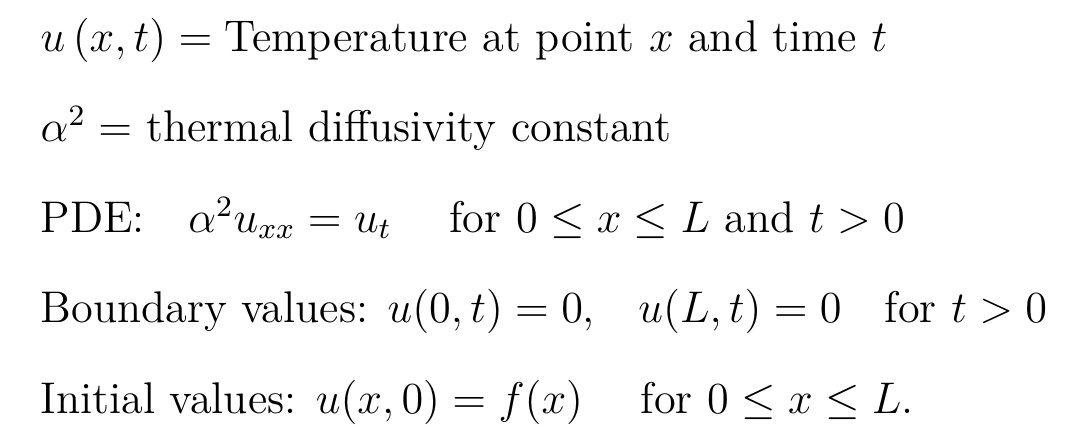 Note we are looking for nontrivial solutions for u(t, x) so that initial values can also be satisfied
And then plug in initial values to find constants:
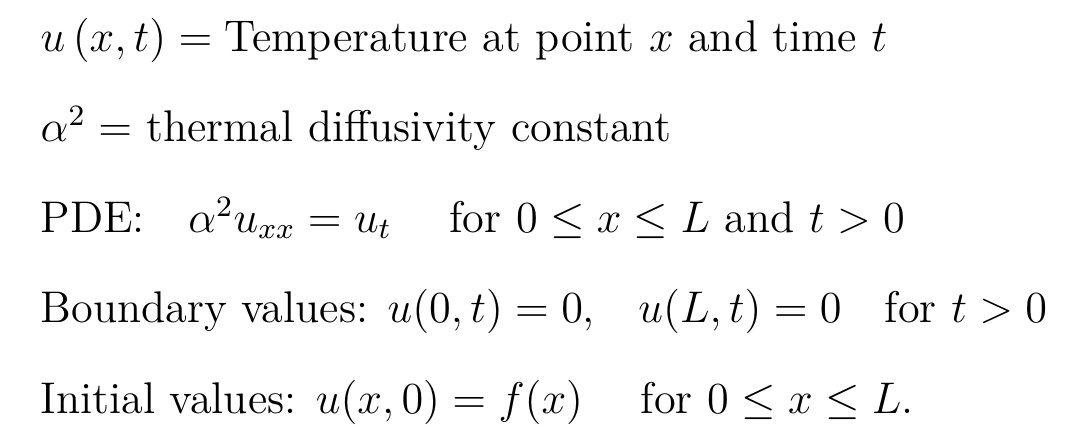 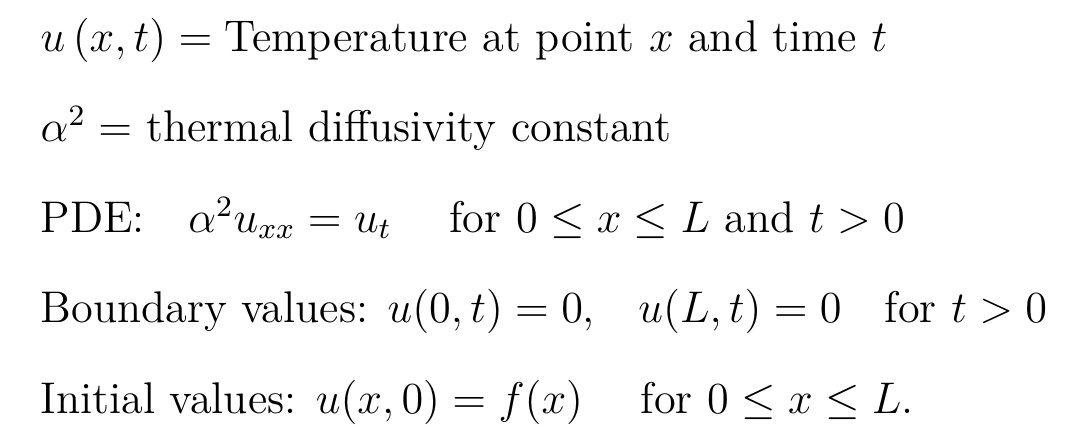 Method:  Separation of Variables
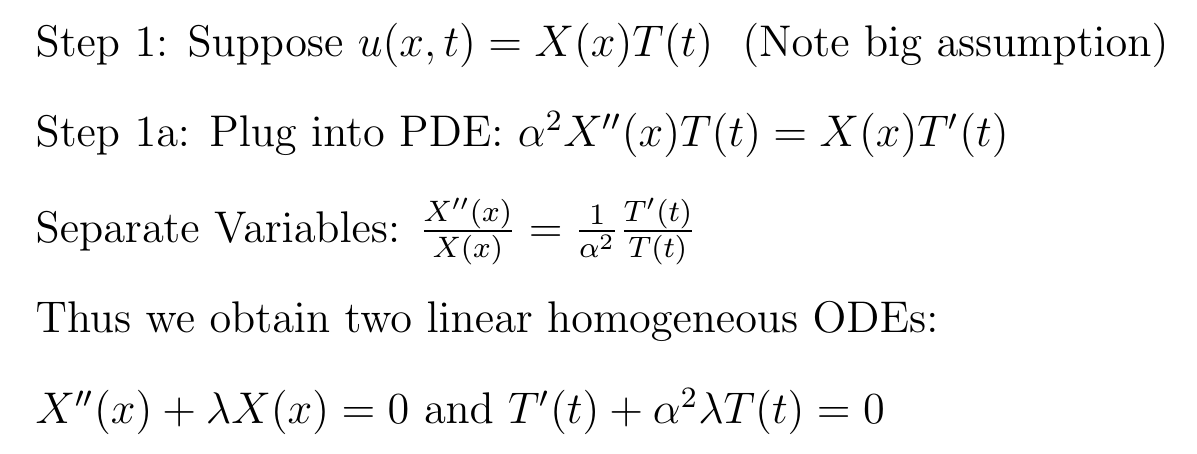 Method:  Separation of Variables
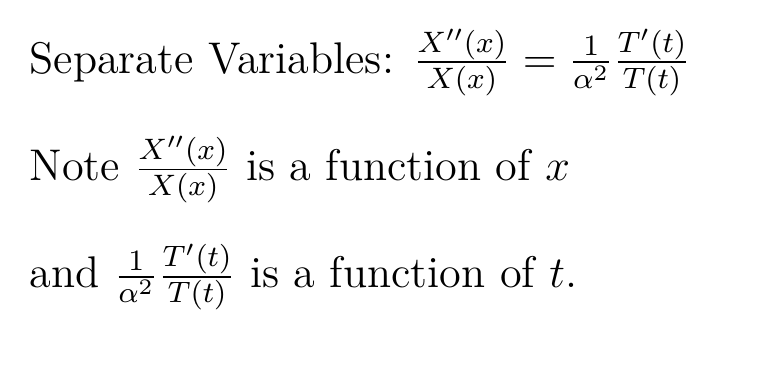 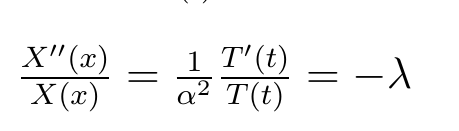 -l is the separation constant.
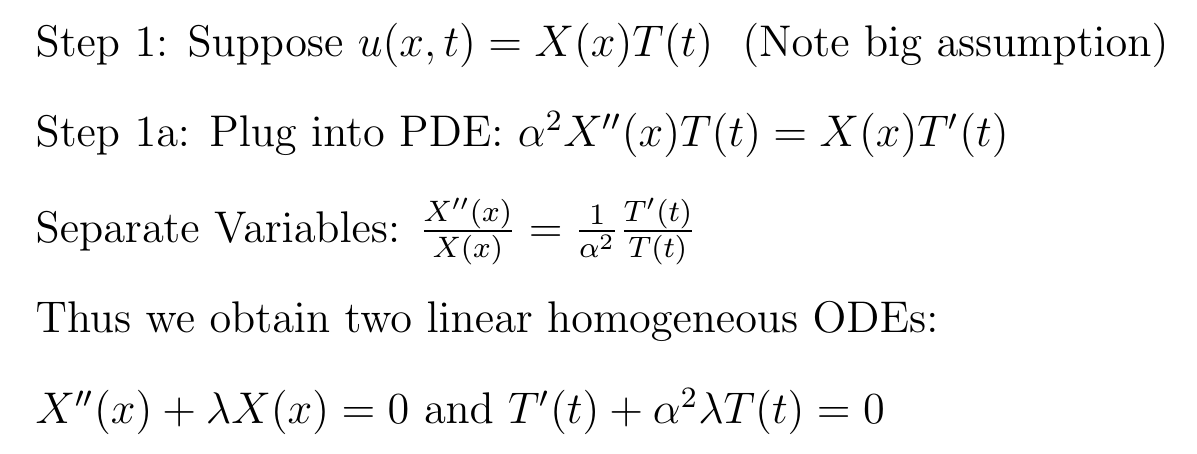 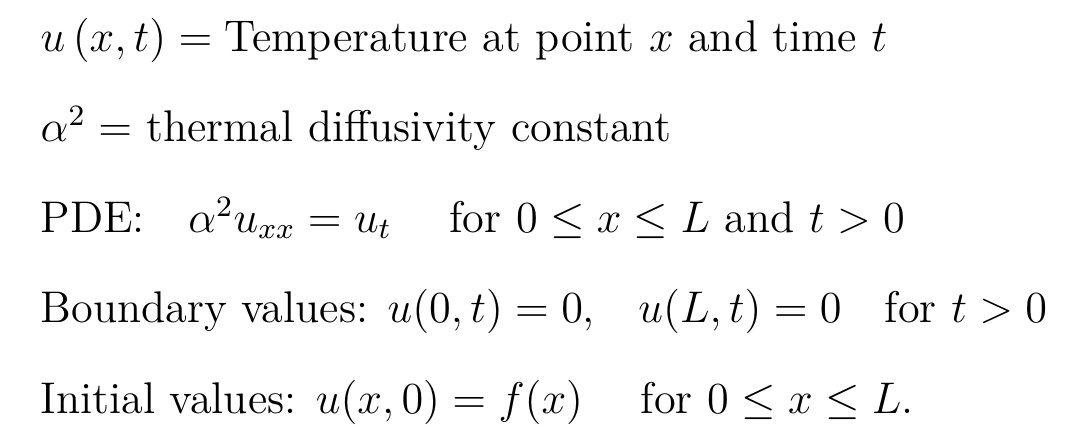 Method:  Separation of Variables
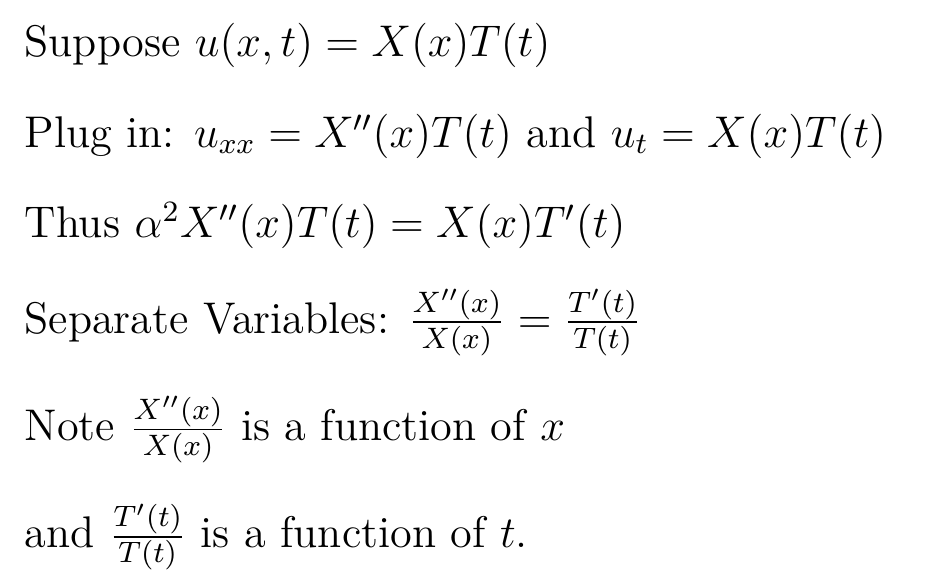 then
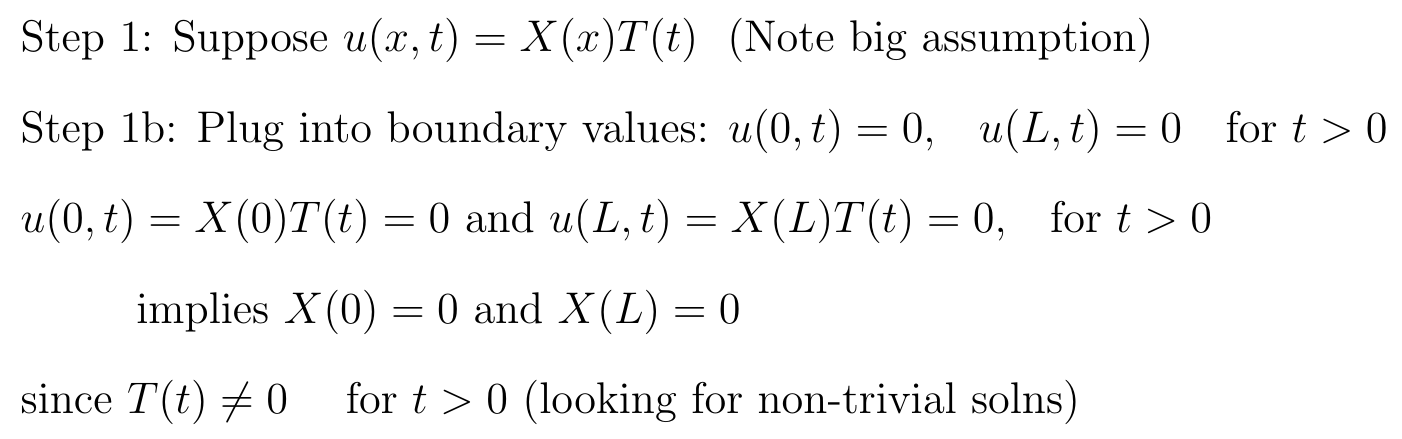 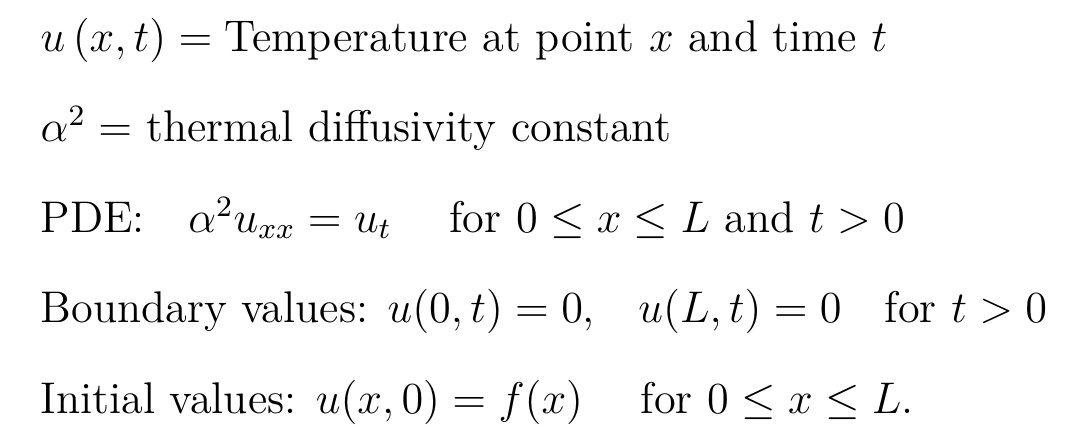 Method:  Separation of Variables
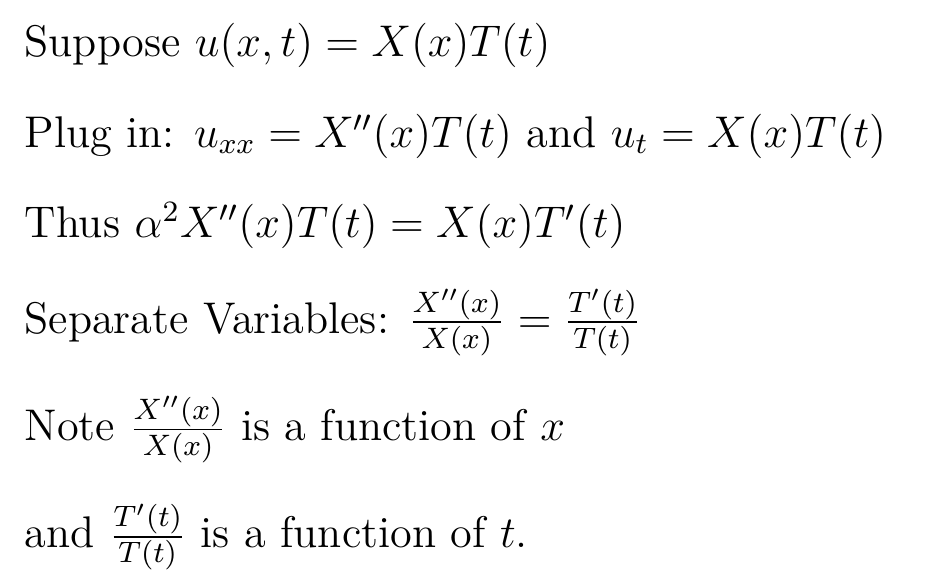 then
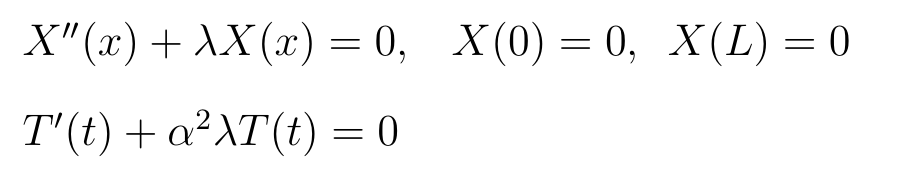 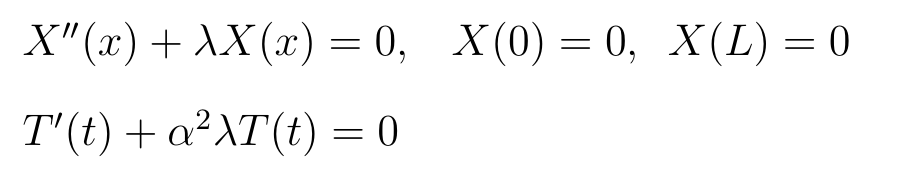 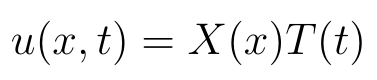 l is an eigenvalue of A if Ax = lx has nontrivial solutions.  If v is a nonzero solution to 
Ax = lx, then v is called an eigenvector of A with eigenvalue l. Note nonzero linear combinations of eigenvectors with eigenvalue l are also eigenvectors.
____________________________________________________________________________________

l is an eigenvalue of the BVP 


if this BVP has nontrivial solutions.  If X is a nontrivial solution f to this BVP, then f is called an eigenfunction of the BVP with eigenvalue l.
Note nonzero linear combinations of eigenfunctions with eigenvalue l are also eigenfunctions.
Terminology
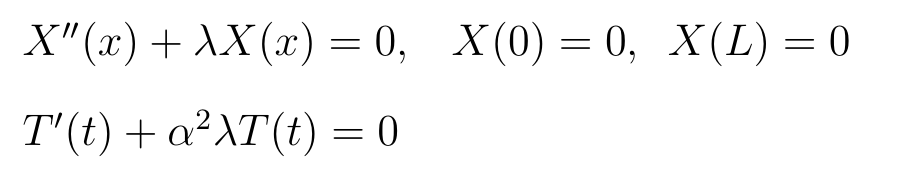 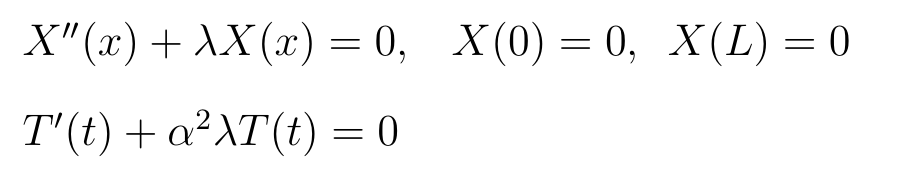 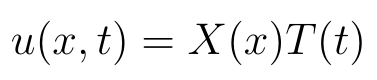 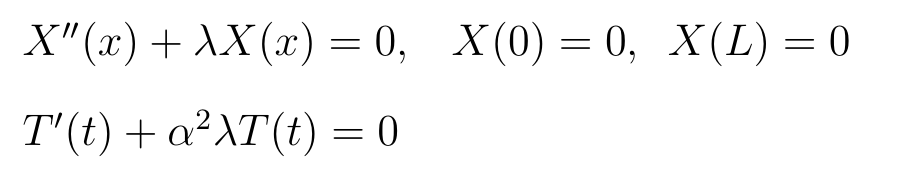 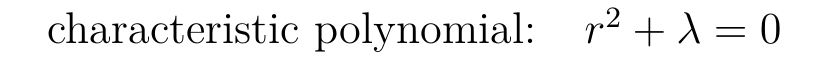 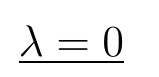 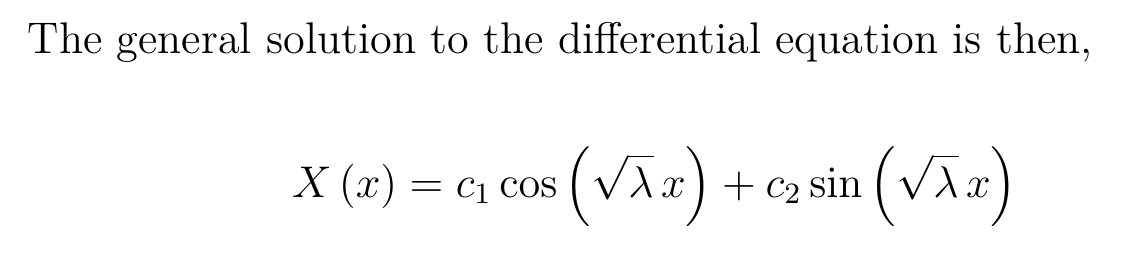 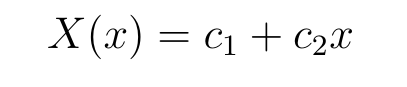 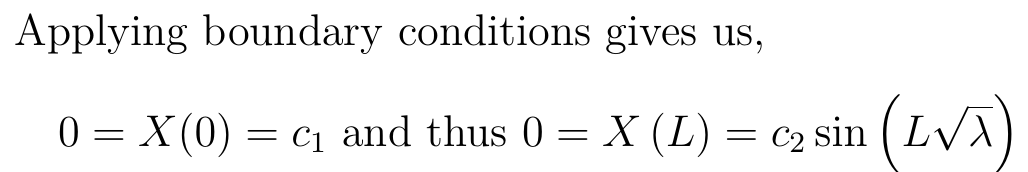 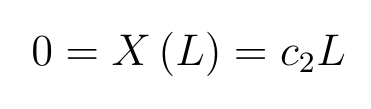 Thus l = 0 is not an eigenvalue for this BVP since the only solution is trivial.
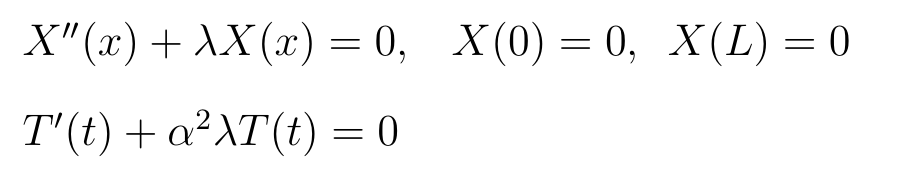 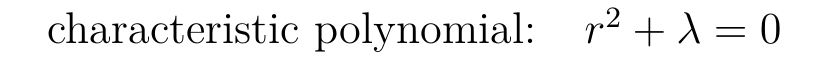 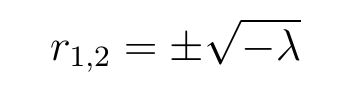 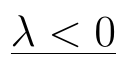 Since l is negative, we have two real roots. 

 Lots of work will show that the only solution  to this BVP is trivial when the roots are real
Thus l < 0 is not an eigenvalue for this BVP since the only solution is trivial.
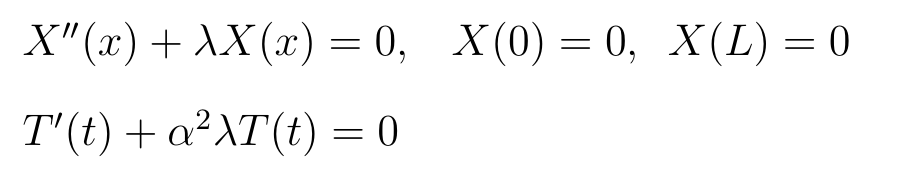 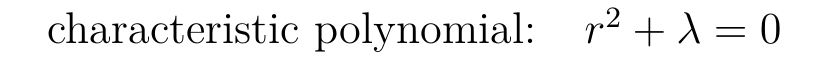 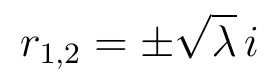 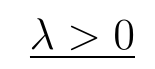 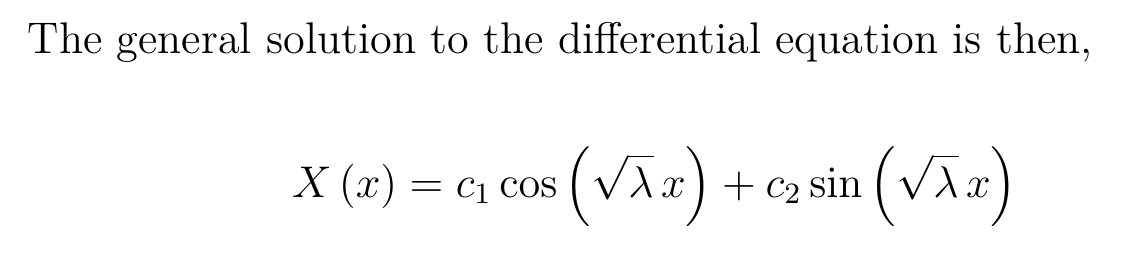 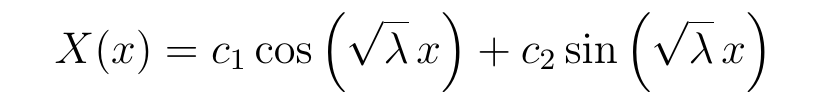 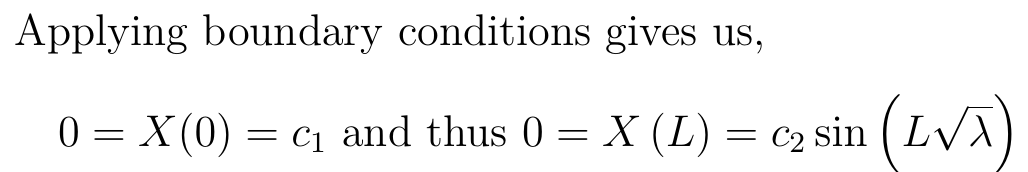 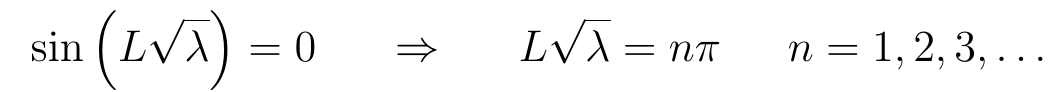 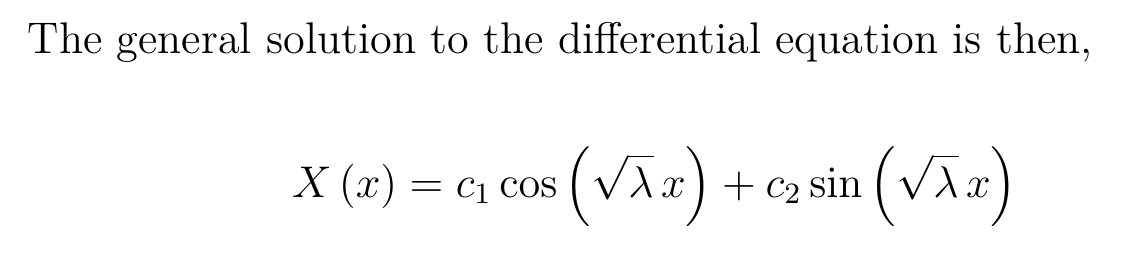 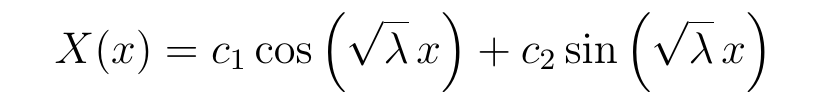 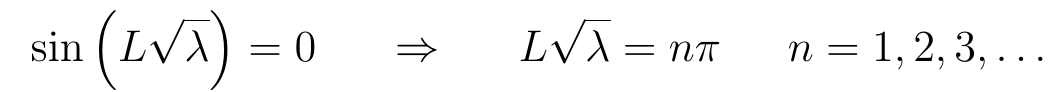 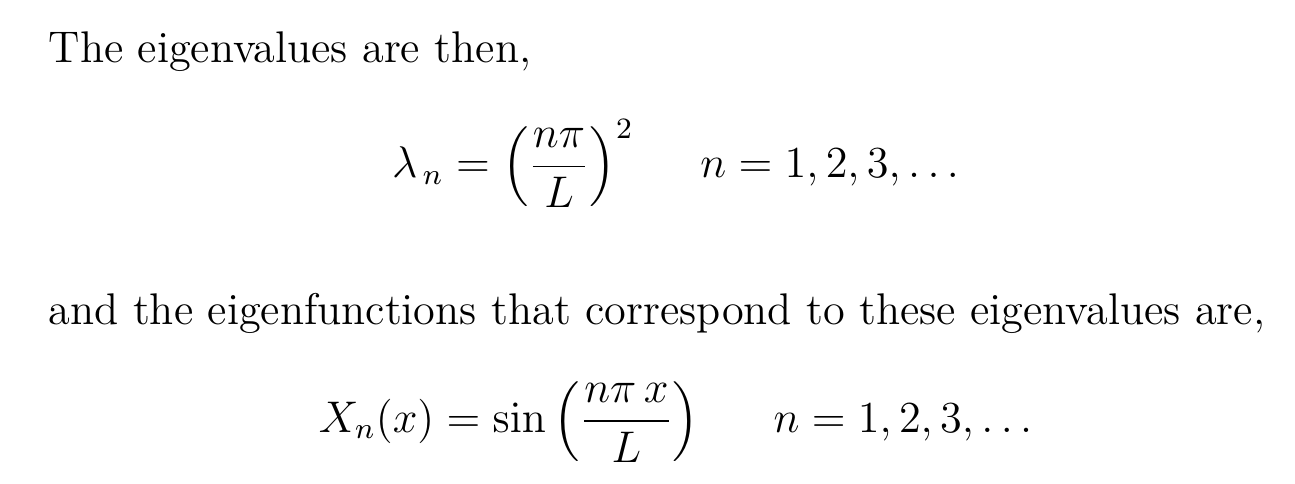 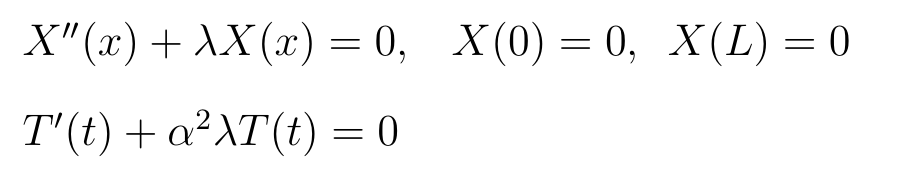 The nontrivial solutions to this BVP include




Where


Principle of superposition for linear homogeneous ODEs:  Linear combinations of solutions are also solutions to ODE.
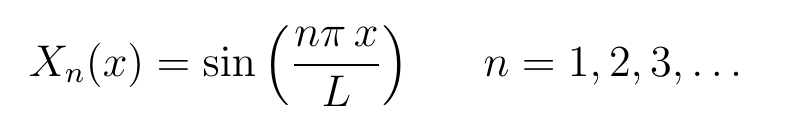 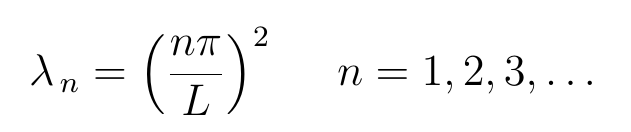 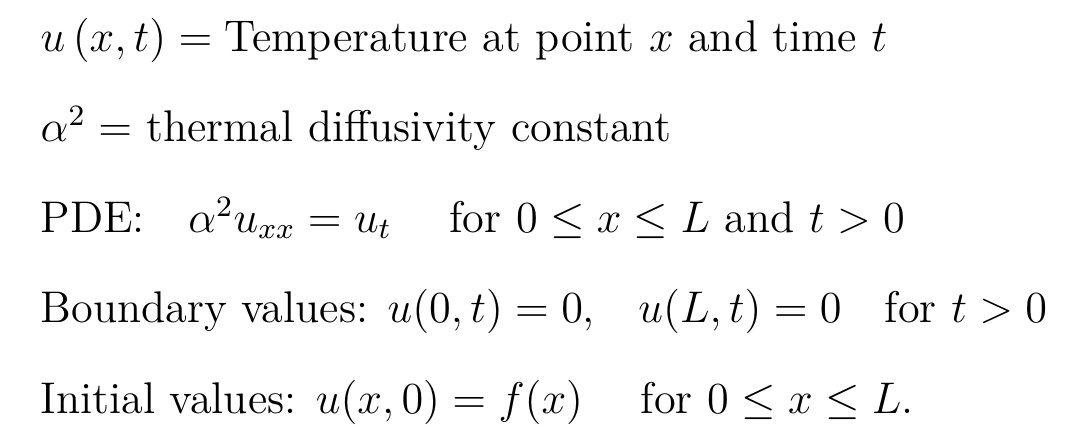 Method:  Separation of Variables
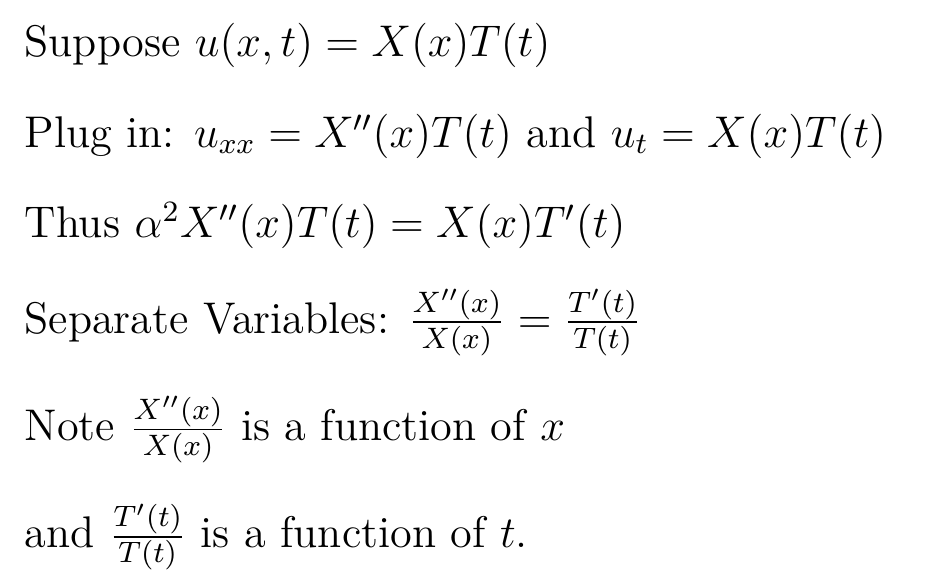 then
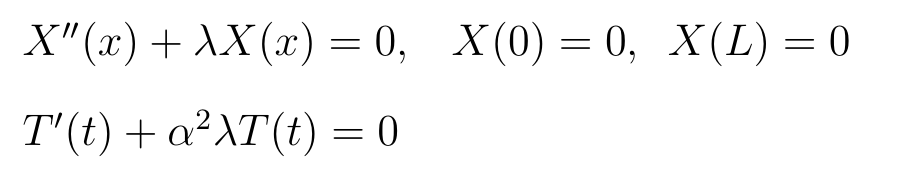 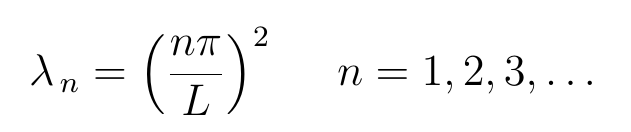 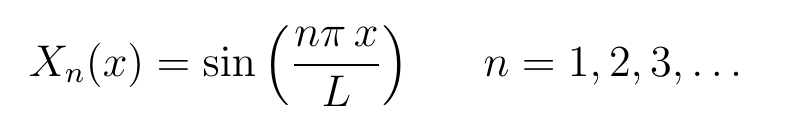 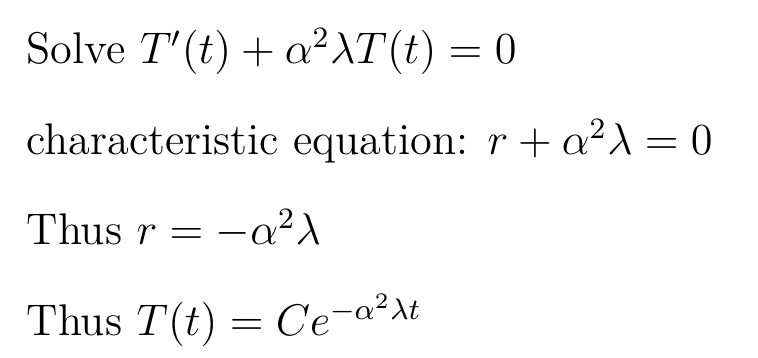 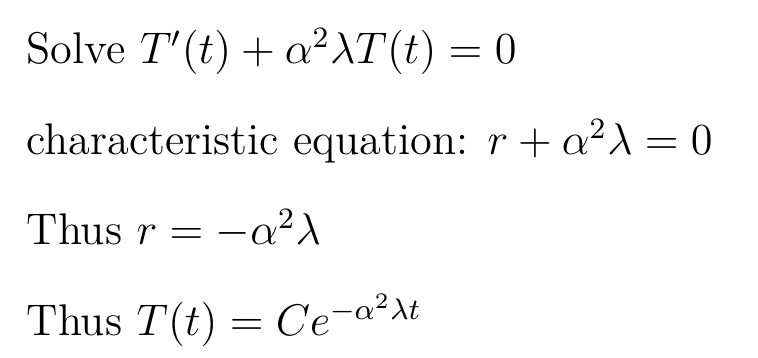 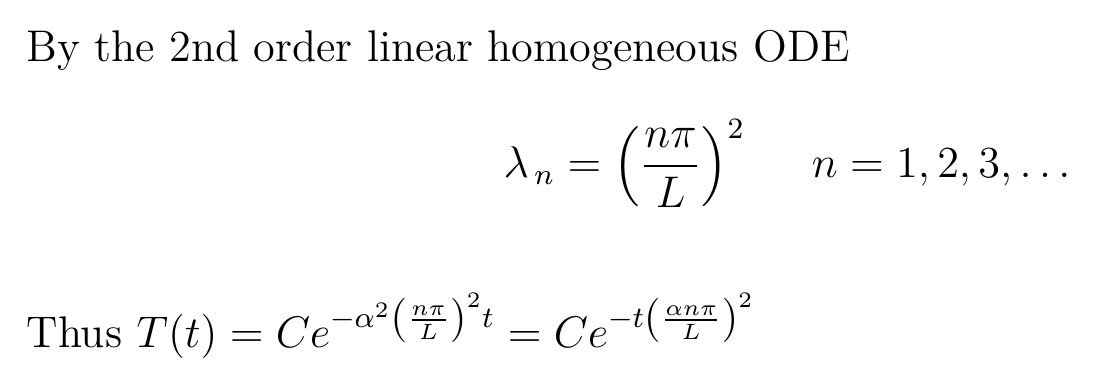 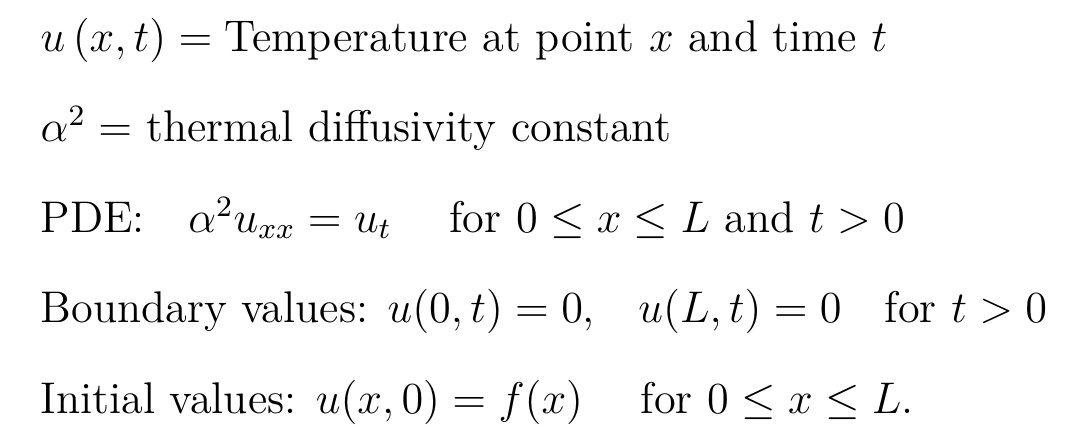 Method:  Separation of Variables
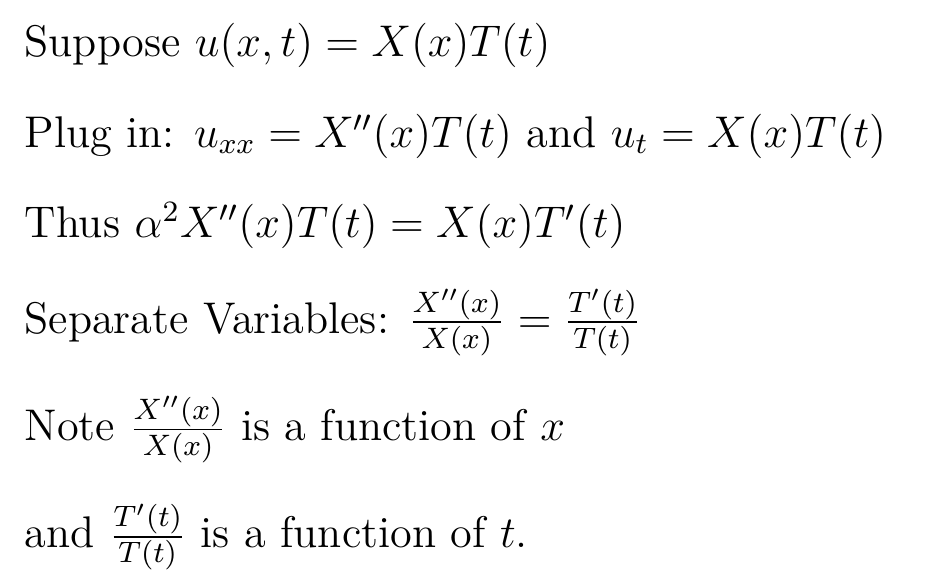 then
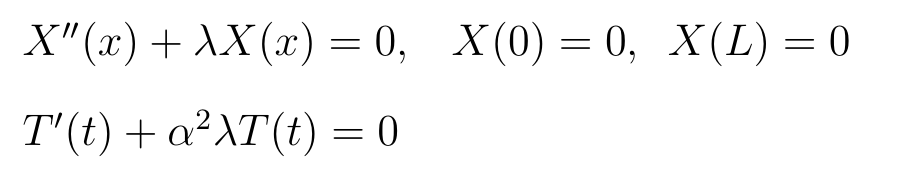 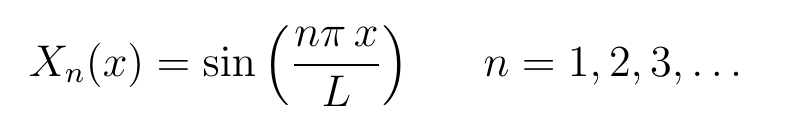 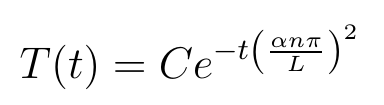 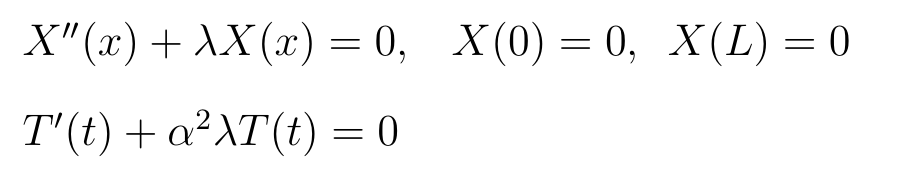 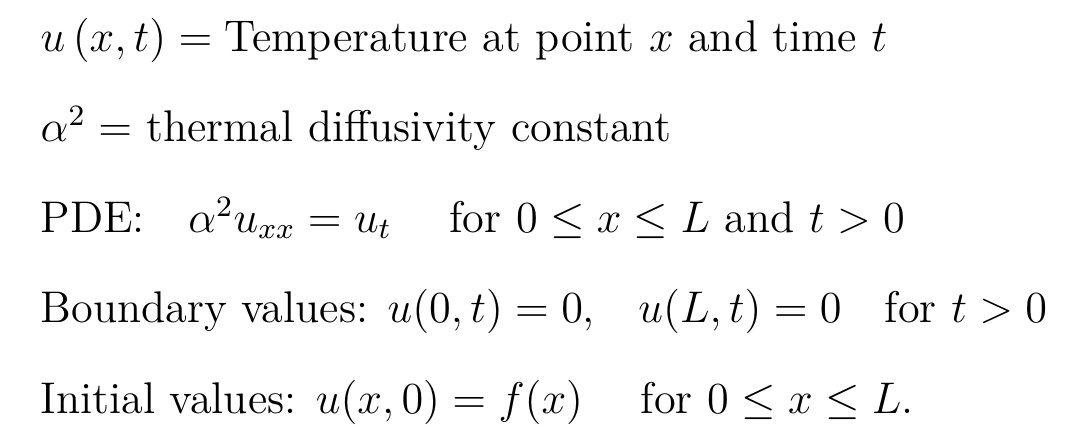 Method:  Separation of Variables
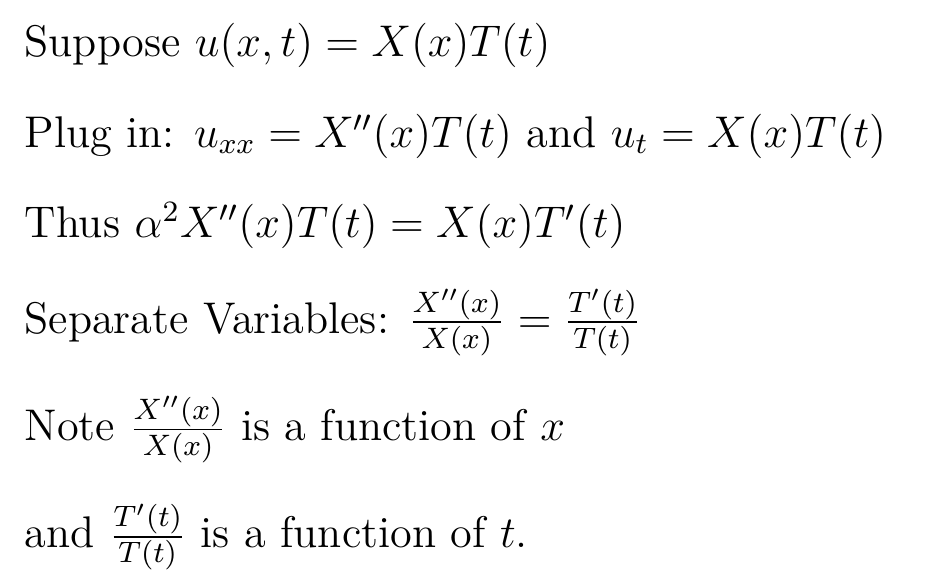 then
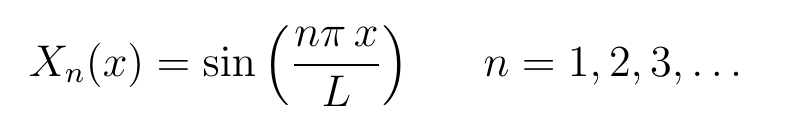 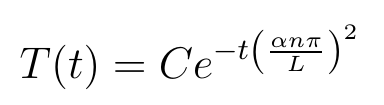 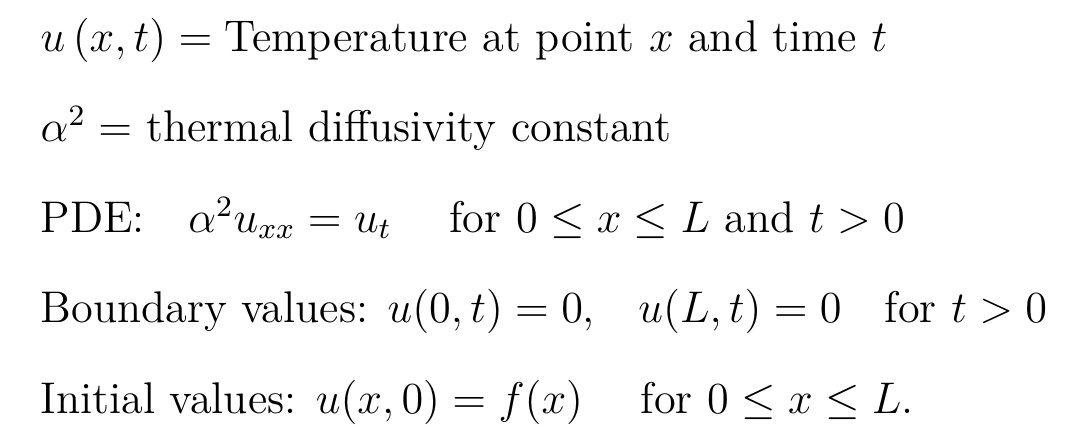 Method:  Separation of Variables
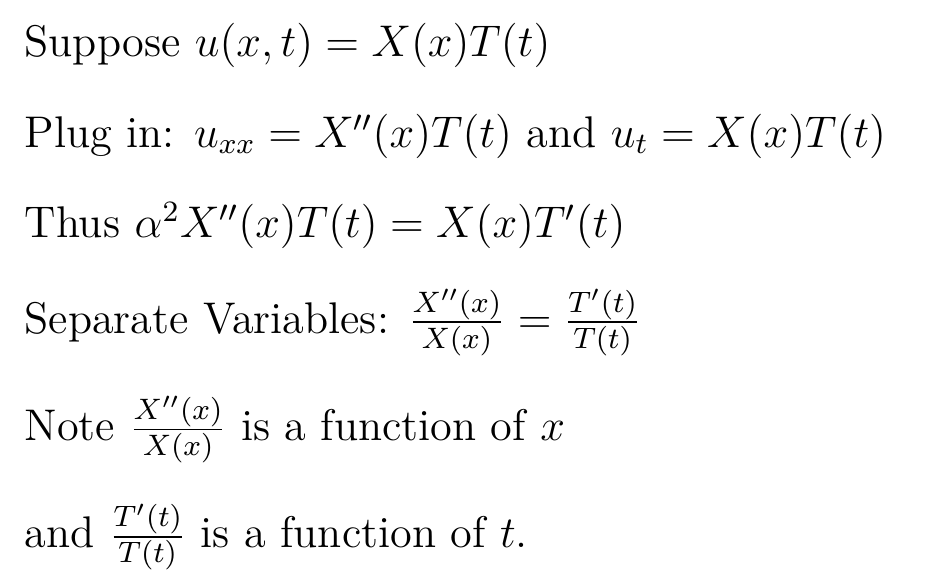 then
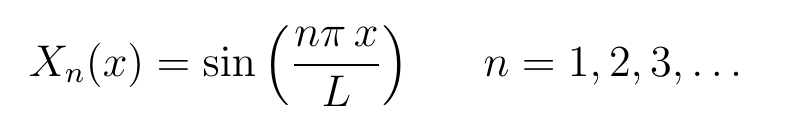 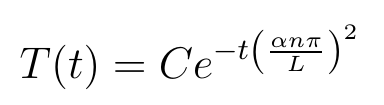 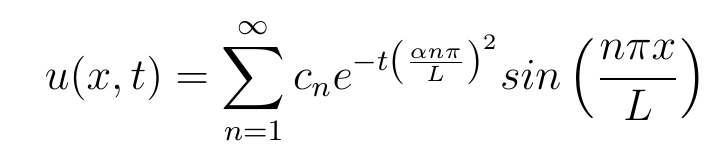 Solve to find general solution:
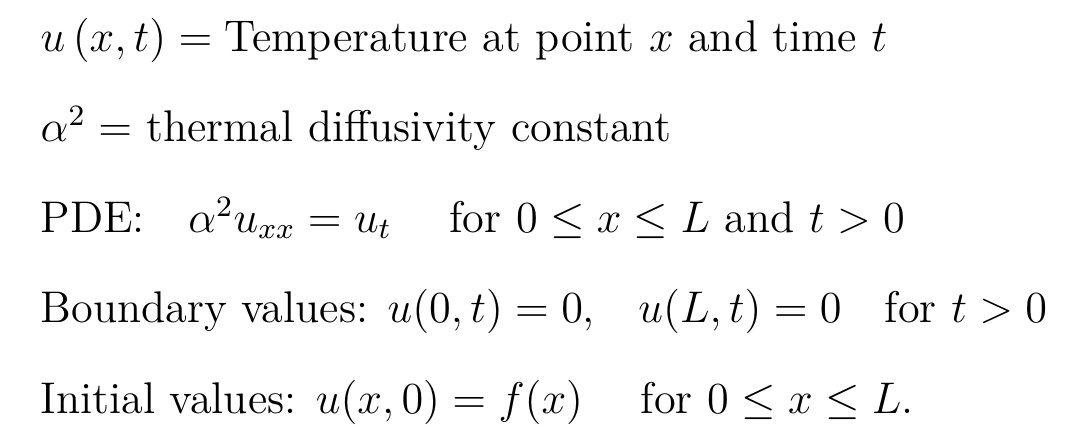 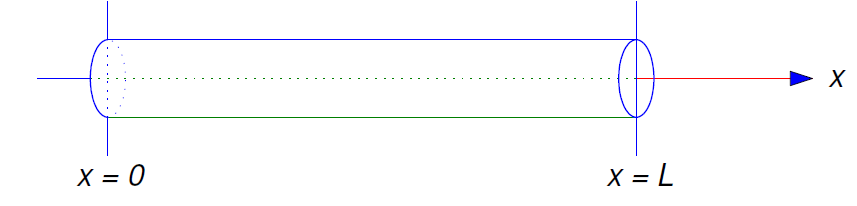 And then plug in initial values to find constants:
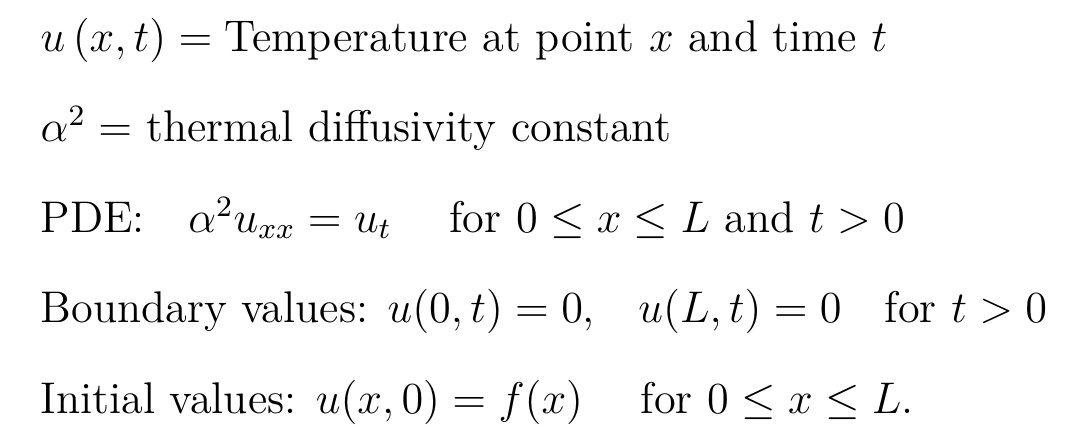 Solve to find general solution:
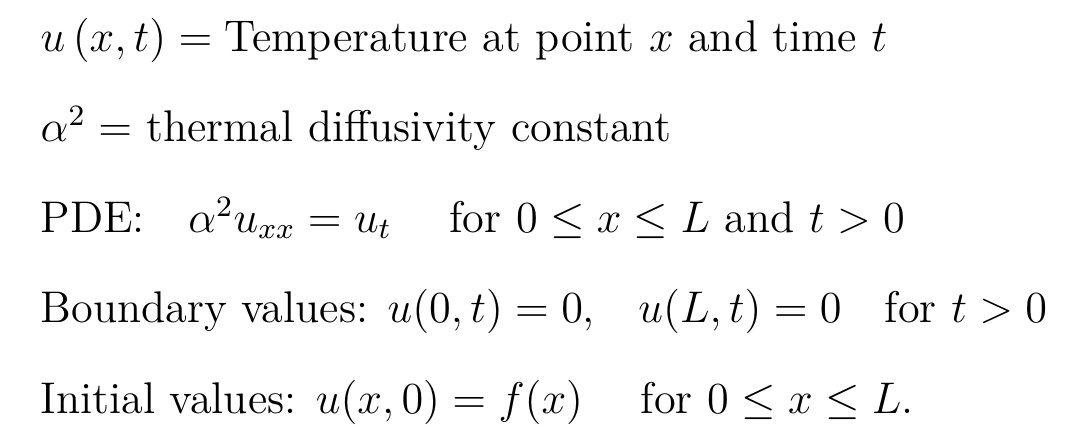 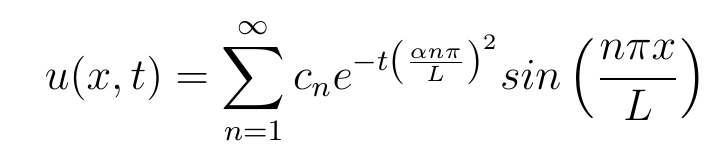 And then plug in initial values to find constants:
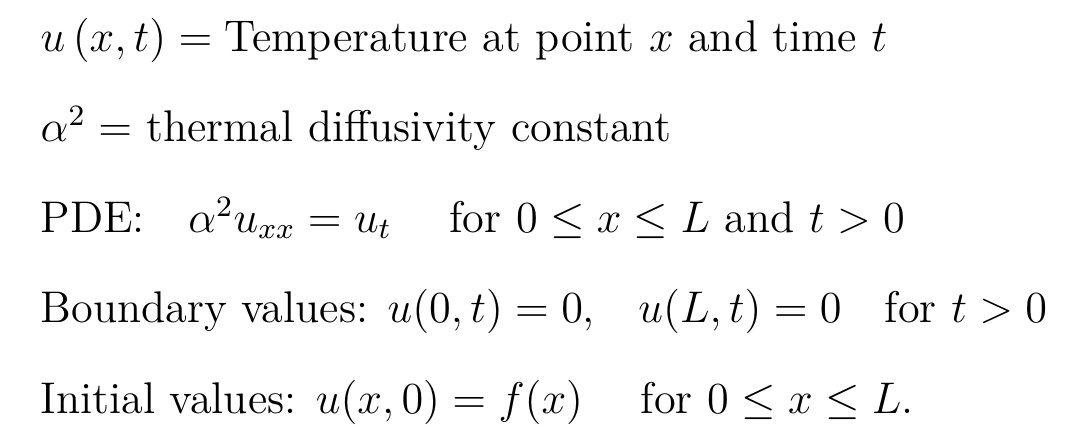 General solution:
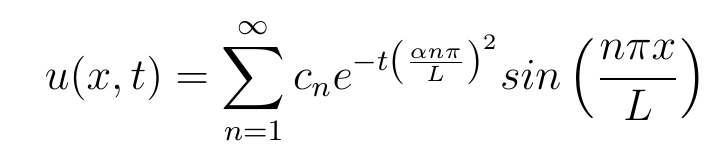 And then plug in initial values to find constants:
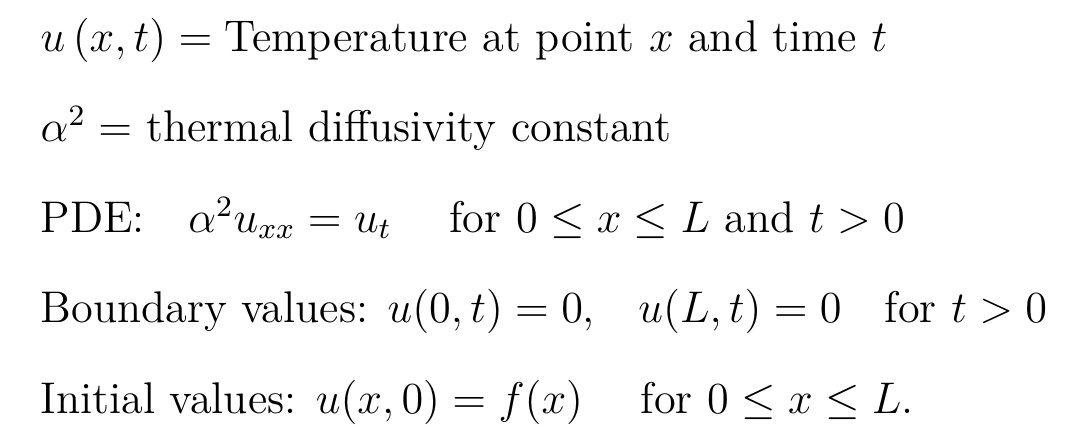 General solution:
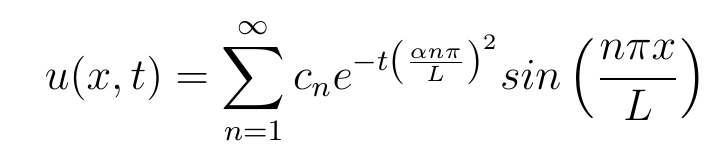 And then plug in initial values to find constants:
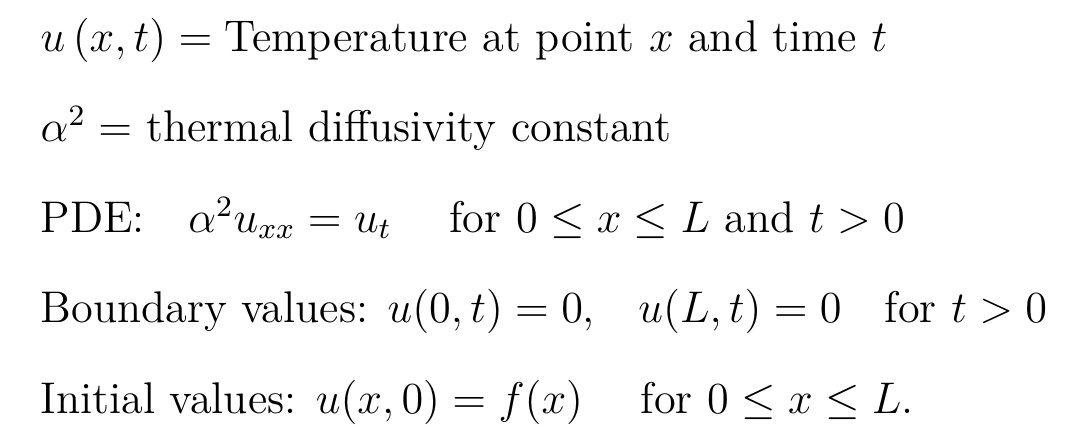 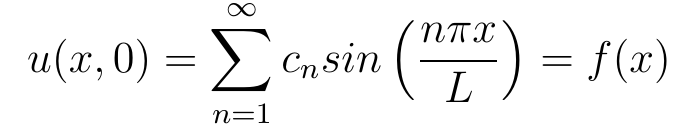 General solution:
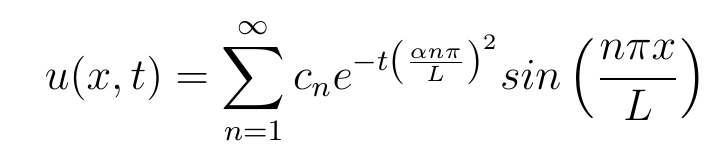 And then plug in initial values to find constants:
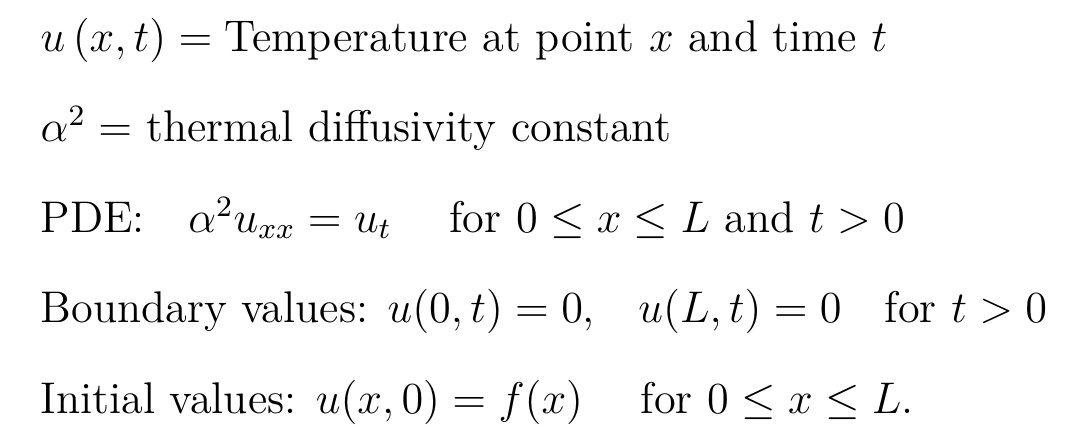 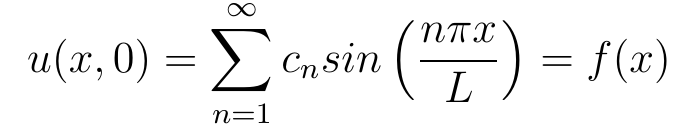 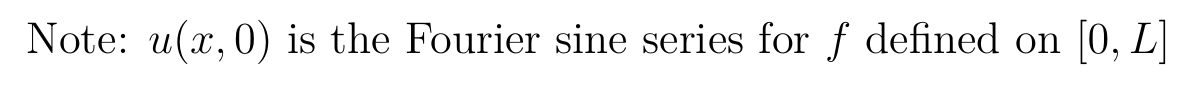 http://tutorial.math.lamar.edu/Classes/DE/PeriodicOrthogonal.aspx
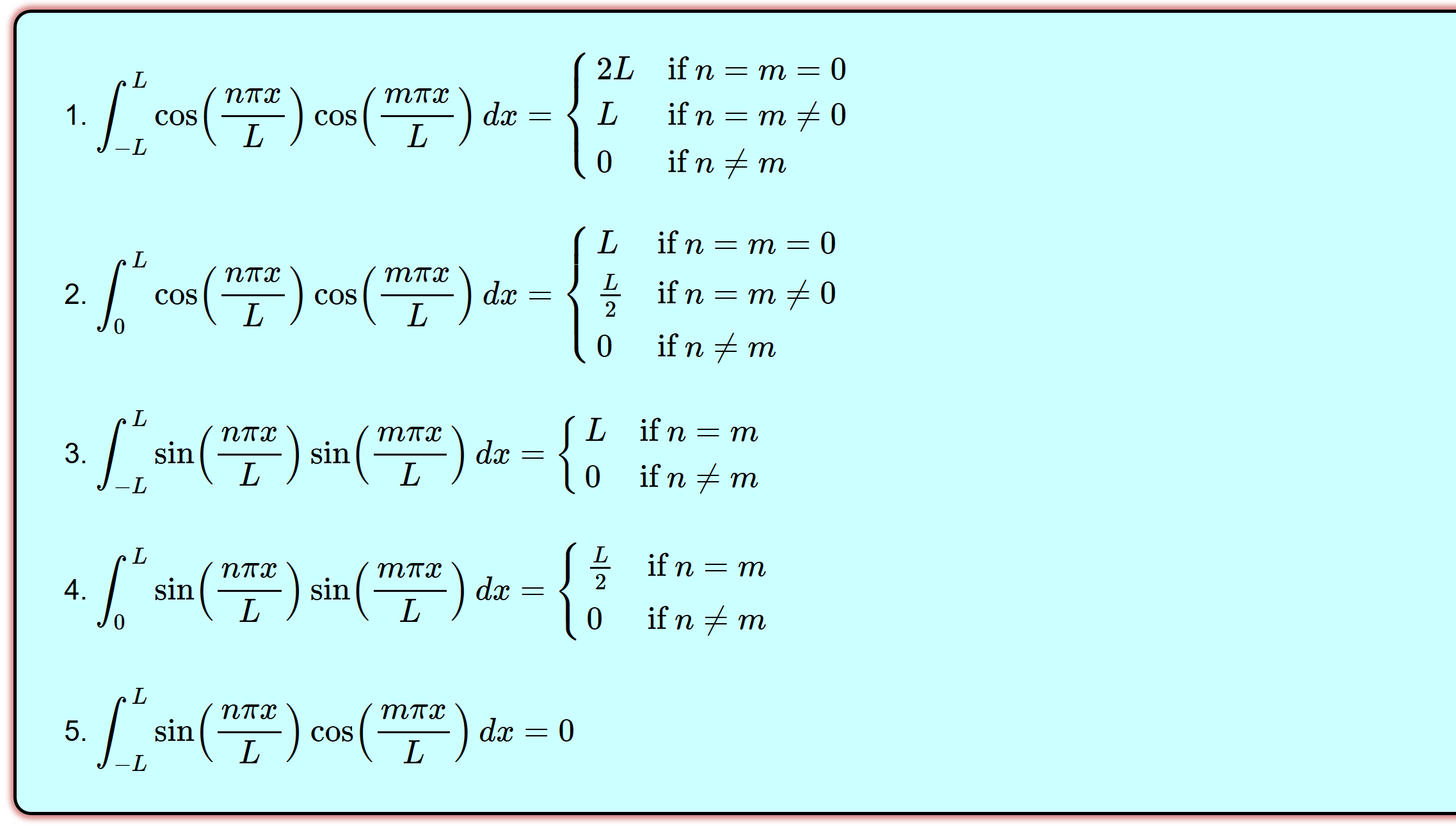 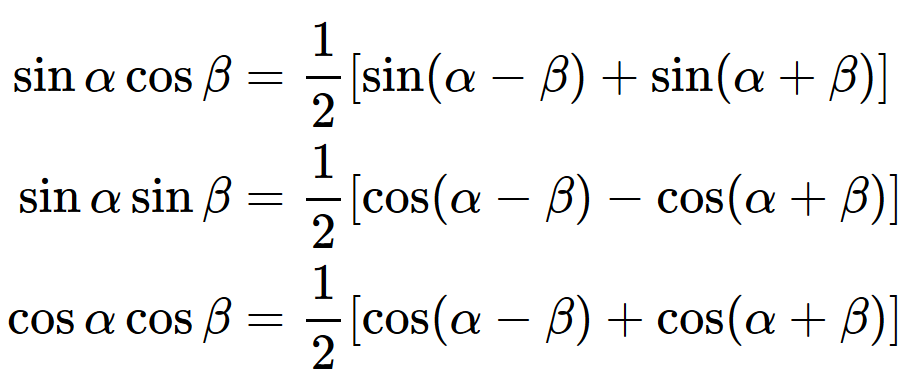 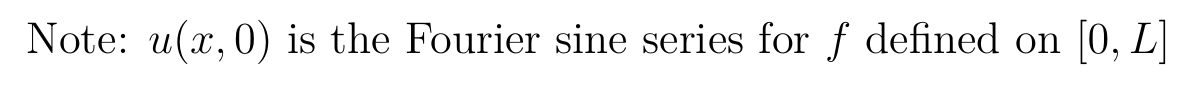 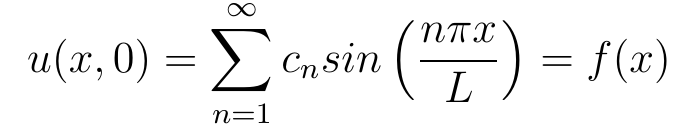 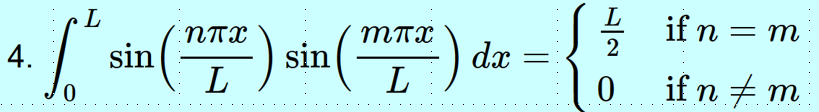 General solution:
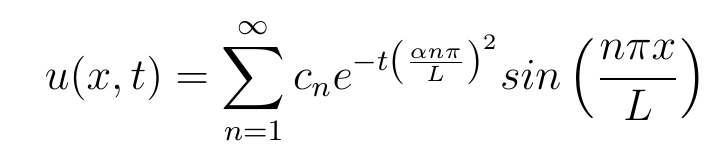 And then plug in initial values to find constants:
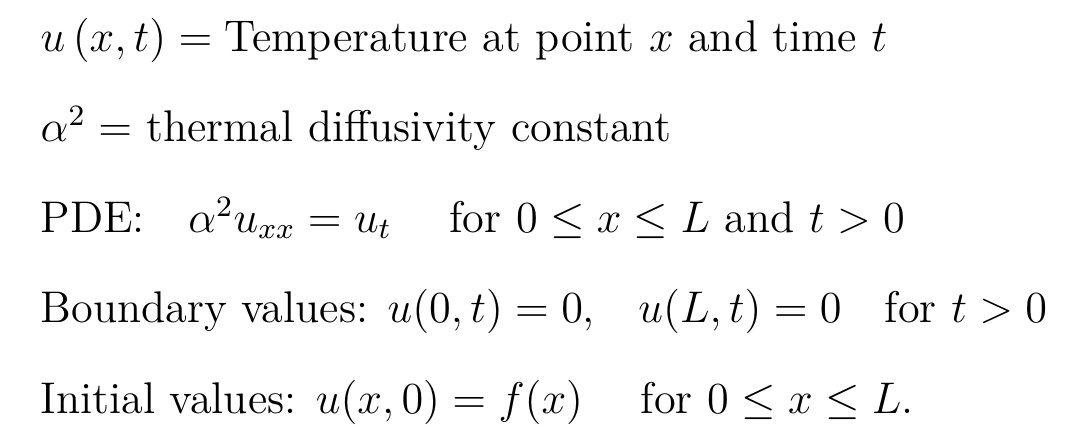 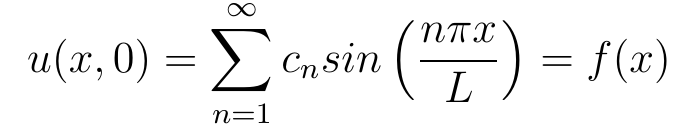 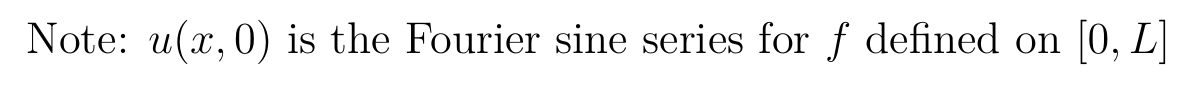 10.5  Heat Equation
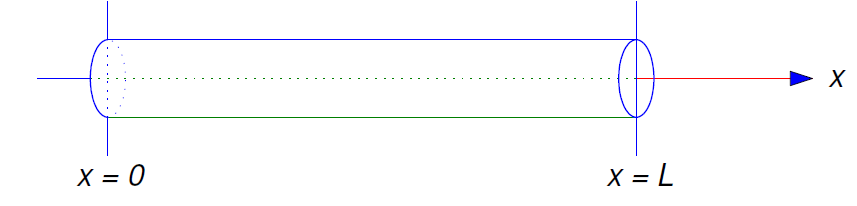 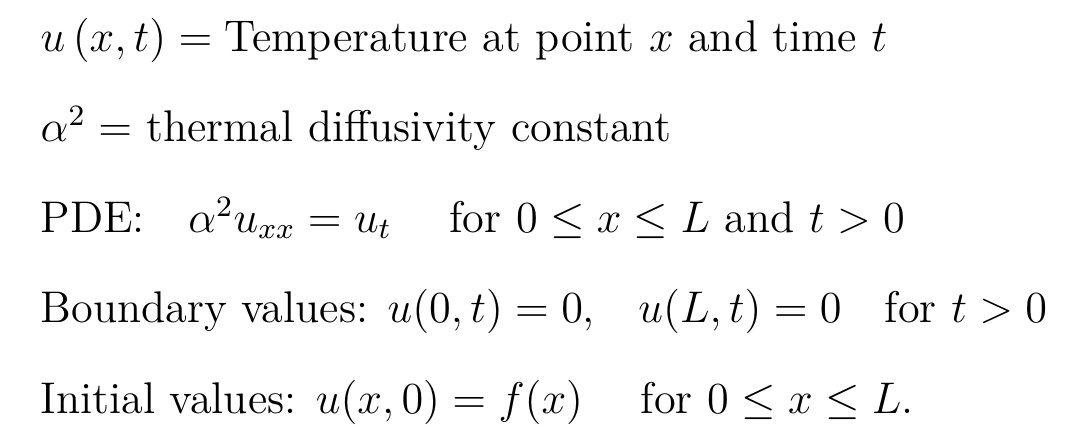